INSTITUTO TECNOLÓGICO  DE VILLAHERMOSA
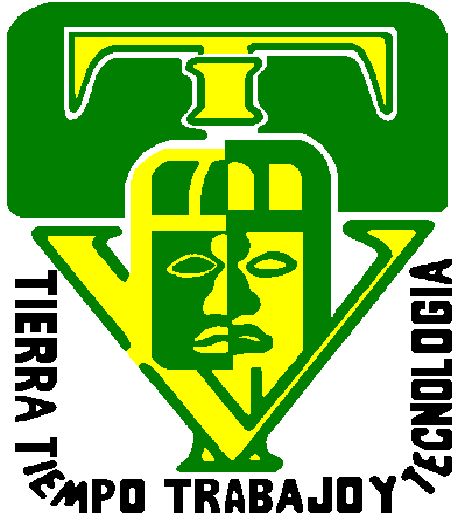 MATERIA:
INVESTIGACION DE OPERACIONES


TEMA:
MODELOS DE LINEAS DE ESPERA

ALUMNA:
ANA LAURA CAMPOS HERNANDEZ

ESPECIALIDAD:

ING. SISTEMAS COMPUTACIONALES
   


CATEDRATICO:
 M.C, ZINATH JAVIER GERONIMO



VILLAHERMOSA TABASCO A  DEDE 2012
EJEMPLOS
EL TIEMPO QUE OCUPA UN SERVIDOR PARA ATENDER A UN CLIENTE
ORDEN EN LA QUE SE ATIENDE A LOS CLIENTES (EL PRIMERO EN LLEGAR, PRIMERO EN SER ATENDIDO
CUANDO LAS COLAS SE EXTIENDAN A LAS CALLES . LA CAPACIDAD DEL SISTEMA ES (INFINITA
EL NO. MAXIMO DE CLIENTES QUE PUEDEN ESTAR EN EL NEGOCIO (LINEA DE ESPERA O ATENDIDOS
MODELOS DE LINEAS DE ESPERA
LONGITUD DE LA LINEA DEL SISTEMA
NO. DE CLIENTES  QUE HAY EN EL NEGOCIO,(EN ESPERA O ATENDIDOS).
TERMINOLOGIA
ABANDONO
CUANDO UN CLIENTE SALE DE LA LINEA DE ESPERA Y DEL ESTABLECIMIENTO.
RECHAZO
CLIENTE LLEGA AL NEGOCIO. NO ENTRA POR QUE LA LINEA DE ESPERA MUY  GRANDE.
MODELOS DE LINEAS DE ESPERA
CARACTERISTICAS DE LA LINEA DE ESPERA
SE CARACTERIZAN  BAJO EL SISTEMA DE NOTACIÒN (KENDALL).DEBIDO A (DAVIS Y MWCKEOWN,1986)
(V) =  PATRÒN DE LLEGADAS DE LOS CLIENTES
SE RECONOCE CON TODA PRECISIÒN EL TIEMPO DE LLEGADA DE LOS CLIENTES O EL SERVICIO.
MAT. INGLÈS (MCKEOWN,1986)
SE ESPECIFICA POR UN NO.   QUE CORRESPONDERA AL DE SERVIDORES DEL SISTEMA .
(w) =  PATRÒN DE SERVICIO
CARACTERTISTICA DE LINEA DE  LAS ESPERA
(X) = NÙMERO DE SERVIDORES
LA  MAYORIA DE LAS OCASIONES ES INFINITA
(Y) = CAPACIDAD DEL SISTEMA
EL ORDEN DE ATENCIÒN DE LOS CLIENTES (PEPS
TERMINOLOGÌA
(Z) = DISCIPLINA DE LA LINEA DE ESPERA
MODELOS DE LINEAS DE ESPERA
(UEPS) ÙLTIMO EN ENTRAR  Y PRIMERO EN SALIR.
SE APLICA  EN CASOS QUE  SE CONOCE EL TIEMPO DE LLEGADA Ô EL  SERVICIO.
(D )   DETERMINÌSTICA
LINEA DE ESPERA RESPECTO A PATRONES DE LLEGADA Y SERVICIO.
(M )DISTRIBUICIÒN PROBABILÌSTICA MARKOVIA
LLAMADA ASI POR MAT. RUSO ( ANDREI MARKOOV). DISTRIBUICIÒN ALEATORIA DE PROB. PARA DEFINIR EL NO. DE LLEGADAS.
CARACTERTISTICA DE LINEA DE  LAS ESPERA
(EK)   DISTRIBUICIÒN DE ERLANG
TERMINOLOGÌA
SE UTILIZA APLICANDO LA FORMULA DE ERLANG.
(G) = GENERAL
MODELOS DE LINEAS DE ESPERA
KAUFMANN (1970)
N =  NÙMERO DE SUCESOS
DISTRIBUICICION DE PROBABILIDAD DE POISSON
ES DISCRETA Y UNA REPRESENTACIÒN DE LA MISMA  MUESTRA.
A) LAS LLEGADAS DE LOS CLIENTES SON INDEPENDIENTES ENTRE SÌ.
ES UTILIZADA  PARA REPRESENTAR LLEGADAS ALEATORÌAS DE CLIENTES A UN SISTEMA DE LINEAS DE ESPERA.
MODELOS DE LINEAS DE ESPERA
B) LAS LLEGADAS SON INDEPENDIENTES DEL ESTADO DEL SISTEMA.
SUPONE CUATRO SITUACIONES:
C) LAS LLEGADAS SON SUCESOS SIN MEMORIA, ES DECIR NO DEPENDEN DE EVENTOS ANTERIORES.
D) LAS LLEGADAS SOLO DEPENDEN DEL LAPSO DE TIEMPO ENTRE UNA Y OTRA.
ESTA RELACION ENTRE AMBAS  DISTRIBUICIONES HACE LLAMARLES (DISTRIBUICIONES DUALES) (HILLER Y LIBERMAN,1991)
SE UTILIZA CUANDO  LOS TIEMPOS DE SERVICIO SON ALEATORIOS PARA UNA LINEA DE ESPERA, CUYAS LLEGADAS SE REPRESENTAN POR UNA DISTRIBUICIÒN DE POISSON.
ES PARA EVENTOS  SIN MEMORIA. ADIFERENCIA DE LA DISTRIBUICIÒN DE POISSON LA EXPONENCIAL NEGATIVA ES CONTINUA .
F(T)= VALOR  DE LA FUNCIÒN EXPONENCIAL NEGATIVA.
µ= TASA DE SERVICIO (INGRESO DEL TIEMPO PROMEDIO DEL SERVICIO)
DISTRIBUICIÒN DE PROBABILIDAD  EXPONENCIAL NEGATIVA
T= TIEMPO DE SERVICIO
SE OBTIENE  LA PROBABILIDAD  DE QUE EL SERVICIO  SE A  DADO EN UN LAPSO DE TIEMPO MENOR O IGUAL A T. DADA POR ESTA EXPRESION
LA PROBABILIDAD  DE QUE EL SERVICIO SE BRINDE EN UN TIEMPO MAYOR QUE T.SERA EL COMPLEMENTO DE ESTA  ULTIMA PROBABILIDAD.
P(T>T)=1-P(T≤T)=EXP(-µT)
LA GRAN MAYORIA DE LAS OCASIONES  ES MUY DIFICIL SER CUANTIFICADO.
COSTO DE ESPERA
EL COSTO DE CUALQUIER SISTEMAS DE LINEAS  DE ESPERA SE COMPONE DE DOS PARTES :
ES OBTENIDO POR EL DEPARTAMENTO CONTABLE DEL NEGOCIO
COSTO DE SERVICIO
COSTO DE UN SISTEMA DE  LINEAS DE ESPERA
EL COSTO DE ESPERA DISMINUYE  AL AUMENTAR  LA TASA DE SERVICIO.
LA REPRESENTACIÒN GRAFICA DE ESTOS COSTOS MUESTRA:
EL COSTO DE SERVICIO AUMENTA  DE MODO LINEAL
D/D/1
D/D/S
MODELOS MAS USUALES DE LINEAS DE ESPERA
M/M/1
MODELOS DE LINEAS DE ESPERA
M/M/S
M/G/1
M/D/1
ESTOS MODELOS REQUIEREN SIMULARLOS
TIEMPO PROMEDIO DE ESPERA Y SERVICIO QUE PASAN LOS CLIENTES.
EJEMPLO
ANALIZAR  LAS CARACTERISTICAS OPERATIVAS
LONGITUD PROMEDIO  DE LA LINEA ESPERA.
PATRON DE LLEGADAS COMO EL DE SERVICIO
EN ESTE MODELO SE CONOCEN
UN SOLO SERVIDOR
D/D/1
MODELOS DE LINEAS DE ESPERA
*DEPTO. INSPECCION DE  CALIDAD EN LAS EMPRESAS
SE PRESENTAN EN  SITUACIONES COMO:
*REVISIONES MEDICAS DE RUTINA.